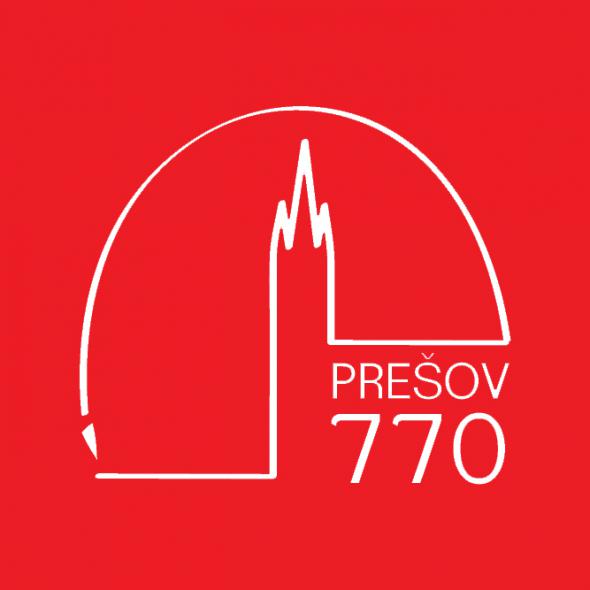 Prešov, Prešov, Prešov
This town is very special.
In 1299 started its way
28th January was important day.
The royal town privileges were awarded by sovereign
This man was the Andrew III – the king.
It has got rich history
People live roundly and culturally.
Prešov already celebrates 770th anniversary
We congratulate heartily.                       
Ema Dancáková, žiačka ZŠ Československej  armády, Prešov
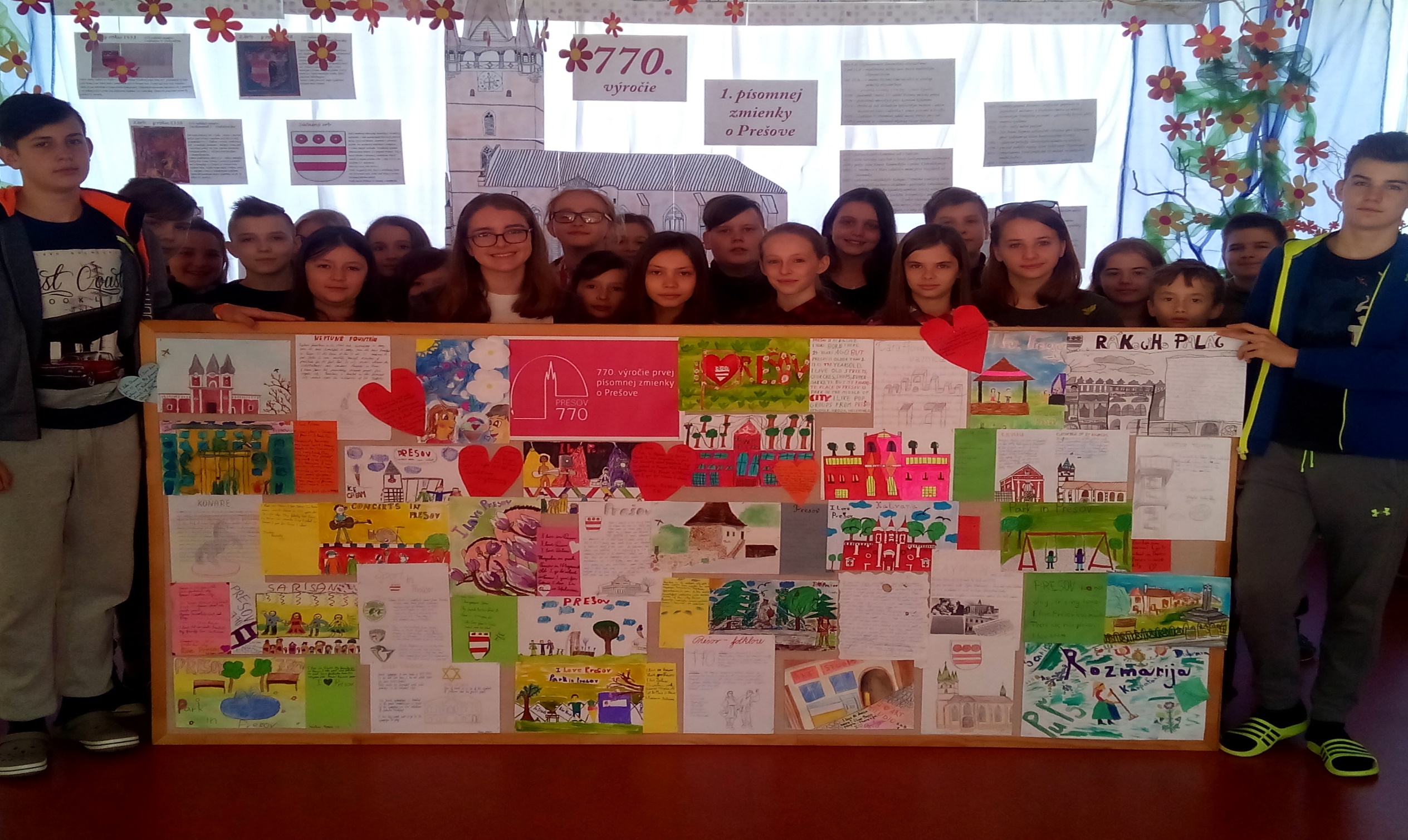 Prešov, Prešov, Prešov
Toto mesto výnimočné je. 
 Svoju púť začalo v  roku 1299.
Mestské výsady dostalo od panovníka.
Ten panovník bol Ondrej III - kráľ.
Má bohatú históriu.
28. január bol významný deň.
Ľudia tu žijú kultúrou.
V tomto roku oslavuje 770 výročie.
A my srdečne blahoželáme.(preklad básne)
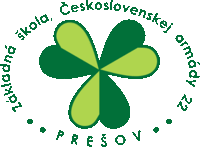 Blahoželáme!
ZŠ Československej armády, Prešov